X CURSO DE ACTUALIZACIÓN EN PATOLOGÍA AUTOINMUNE DE LA AADEA
Características clínicas y genéticas de una cohorte de pacientes adultos con síndromes autoinflamatorios de un centro de referencia
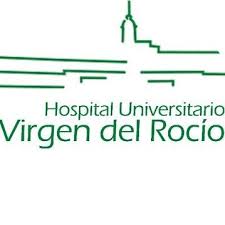 Alberto Ruiz Román
Servicio Reumatología Hospital Universitario Virgen del Rocío
1 de Diciembre de 2018
Episodios inflamatorios sistémicos, recurrentes o persistentes, que se producen en ausencia de infección, neoplasia o enfermedad autoinmune
Alteración adquirida o hereditaria de la respuesta inmune innata.
Grateau G. Autoinflammatory diseases. Acta Clin Belg.2006
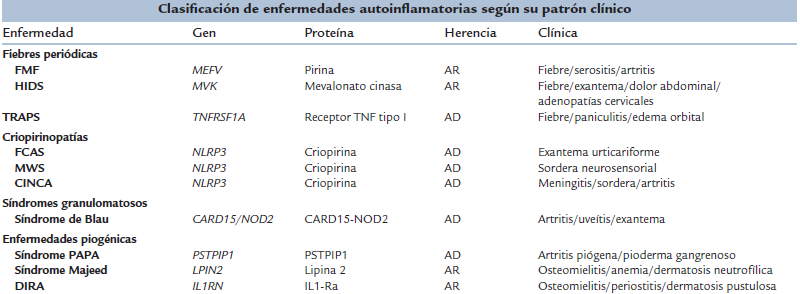 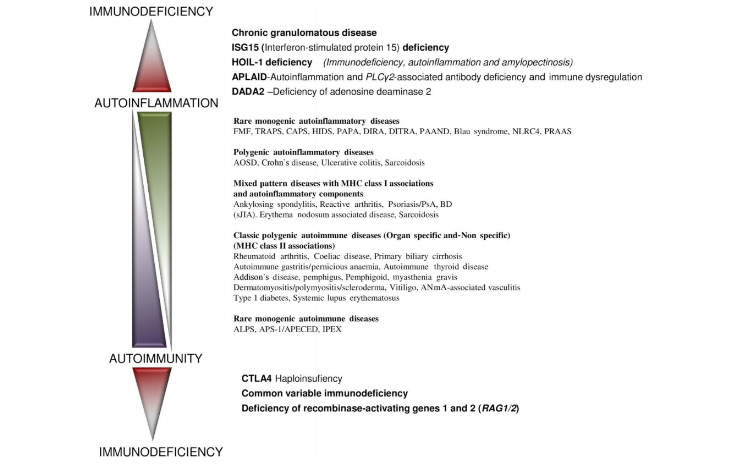 Pathak et al. J Clin Pathol 2017
- Edad al inicio
- Fiebre recurrente
Afectación cutánea
Manifestaciones oculares
Adenopatías/Visceromegalias
Elevación RFA
Serositis
Afectación articular
Retraso del crecimiento
Historia familiar
Tratamiento 
Síntomas digestivos/dolor abdominal
Alteraciones neurológicas
Aftosis 
Dolor torácico
Número de solicitudes de estudio de panel de autoinflamatorios en edad adulta
NLRP3 (CAPS)		-TNFRSF1A (TRAPS)	
PSTPIP1 (PAPA)	-MVK (MKD)	
MEFV (FMF)		-NOD2 (CD,BS,EOS)
CECR1 (ADA2)	-TMEM173 (SAVI)	
IL36RN (DITRA)	-IL1RN (DIRA)	
-LPIN2 (MAJEED)	-NLRP12 (NAPS12)
FMF 
De las más frecuentes entre los síndromes autoinflamatorios. 
Hasta un 14% pueden debutar en edad adulta 
Edad avanzada más frecuente en etnias orientales
Formas más leves, con mejores tasas de respuesta con colchicina
Mayoría de mutaciones heterocigotas o polimorfismos genéticos
Int J Clin Pract 2005; 59:202-5
25 pacientes (16M/9H) con mutaciones en gen MEFV con asociación a FMF
6  pacientes presentaron más de una variante genética de forma simultánea.
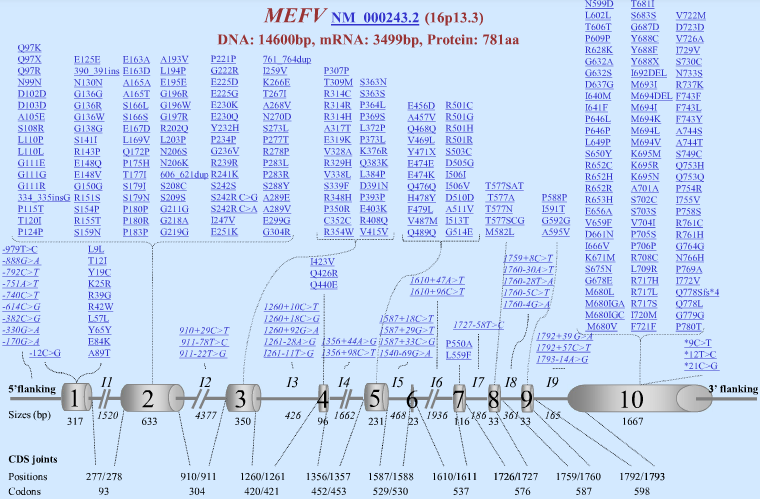 Polimorfismos genéticos o variantes no causantes de enfermedad: 
Se detecta en alto porcentaje de población general 
Más frecuente: variante R202Q. Frecuencia alélica en población sana europea del 28%. 
En nuestra serie: 
5 mutaciones en homocigosis en exón 2 gen MEFV (R202Q)
26 mutaciones en heterocigosis en exón 2 gen MEFV (R202Q)
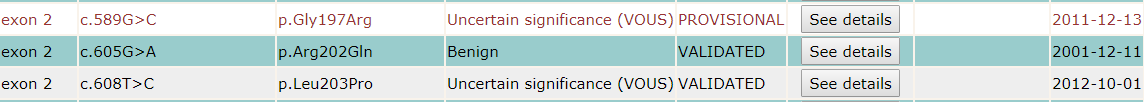 Shinar Y, et al. Ann Rheum Dis.2012
TRAPS
Fiebre recurrente, mialgias, conjuntivitis, edema periorbitario, dolor abdominal, artritis y exantema. 
En algunas series (EUROFEVER/EUROTRAPS): 9% >30 años al diagnóstico
Variantes genotípicas con baja penetrancia con respecto a aquellos con TRAPS de  inicio pediátrico
Mayor sintomatología respiratoria y pericarditis en adultos
Gran heterogeneidad de mutaciones.
R92Q, P46L: fenotipos más leves de enfermedad, inicio más tardío
Gonzalez Garcia A, et al. Rev Clin Esp. 2016
13 pacientes (9 M/4 H)con mutaciones en gen TRAPS 
12 pacientes (mutación heterocigosis exón 4, variante genética R92Q) y 1 paciente (mutación heterocigosis exón 3, variante genética P46L)
Ambas mutaciones consideradas como mutaciones de baja penetrancia
5 pacientes mostraron variantes genéticas simultáneas en otros genes relacionados con sindromes autoinflamatorios: MEFV(I591T, I640M), NLRP3 (V198M), NLRP12 (H304T)
CAPS
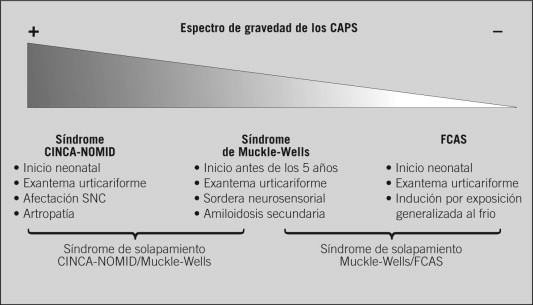 Arostegui JI, Yagüe J, Med Clin 2008
Prevalencia 1-10 casos /millón habitantes
En adultos: mutaciones de baja penetrancia que reproducen sintomatología FCAS tras exposición al frío. 
Variante V198Mvariante con baja penetrancia y expresividad variable
Posibles mutaciones somáticas en el adulto que conllevan aparición mosaicismos
50% pacientes con fenotipo CINCA/NOMID no antecedentes familiaresmutaciones de novo
Gonzalez Garcia A, et al. Rev Clin Esp. 2016
Nakagawa K, et al. Ann Rheum Dis. 2015
6 pacientes con mutaciones en gen NLRP3 y 1 con diagnóstico de Muckle Wells sin estudio genético (6 M/1H)
1 paciente presentó solapamiento con otras variantes genéticas en diferentes genes: MEFV (p.I591T), TNFRSF1A (p.R92Q)
GEN NLRP12
FCAS 2, similar a FCAS (NLRP3)
 Características clínicas: erupción, urticaria, artralgia, mialgia y cefalea episódica y recurrente
En nuestra serie: 
Paciente 1: mutación heterocigosis exón 3 gen NLRP12 (p.H304T) 
Clinica: artritis, erupción cutánea, cefalea, dolor torácico, derrame pericárdico, elevación RFA.  
Paciente 2: mutación heterocigosis exón 3 gen  gen NLRP12 (p.H304T) + mutación heterocigosis exón 4 gen TNFRSF1A (p.R92Q)
Clínica: artralgias, erupción cutánea, mialgia, fatiga, elevación RFA.
PFAPA (fiebre periódica, estomatitis aftosa, faringitis y adenitis)
No se ha demostrado causa genética por el momento.
Presentación adulto similar a edad pediátrica
También clínica de dolor abdominal, dolor de extremidades, nauseas y vómitos
Asintomático entre episodios
1 caso: fiebre+ adenitis + aftosis oral+ afectación cutanea+ artralgias+ Tia con FMF+ dolor abdominal+ diarrea+ aumento RFA. Tto: colchicina, amigdalectomia, esteroides, metotrexato.
Sd. Schnitzler
Descrito en 1972
Sindrome autoinflamatorio adquirido
Comienzo tardío. Más frecuente en varones. 
Urticaria crónica, fiebre periódica, artralgias, dolor óseo,  gammapatia monoclonal (Ig-M kappa) y elevación de los reactantes de fase aguda
Criterios diagnósticos de Strasbourg
1 caso: Mujer con inicio de los síntomas a los 38  años. Episodios de urticaria crónica que se acompaña de gammapatia monoclonal IgM, artralgias/artritis. No fiebre. Elevación de reactantes de fase aguda
Criterios de Strasbourg (Modificada de Simon et al)
Simon A et al. Allergy.2013
Sd. PAPA (artritis piógena, pioderma gangrenoso y acné)	
Se asocia a mutaciones en el gen que codifica a la proteina PSTPIP1. 
Herencia autosómica dominante
Brotes de artritis migratoria intermitente (grandes y pequeñas articulaciones). Posteriormente lesiones cutáneas (acné refractario a tto. tópico y pioderma gangrenoso)
En adultos heterogeneidad en la expresión de la enfermedad
Gonzalez Garcia A, et al. Rev Clin Esp. 2016
Demidovich, et al. Arthritis Reum.2012
Mujer 23 años con mutación en heterocigosis  en el exón 10 gen PSTPIP1 (Q219H)
Clínica: lesiones urticariales en cara y miembros, pruriginosas y posteriormente dolorosas. 
Test de exposición al hielo: negativo
Tto: anakinra. 
Padre con igual mutación en heterocigosis: asintomático 
Mutación Q219H, no descrita previamente en INFEVERS
Gen NOD 2
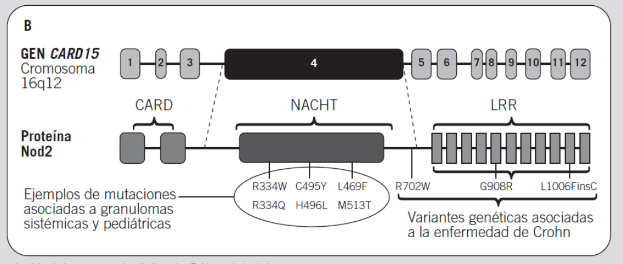 Aróstegui JI, Yagüe J. Med Clin. 2008
Otros: 
- DITRA (Deficiencia del antagonista del receptor de IL-36) 
Psoriasis pustulosa generalizada con cuadros febriles y afectación del estado general. 
Herencia autosómica recesiva
Paciente de 27 años con mutación en heterocigosis  en exón 5  del gen IL36RN (S113L).
Diagnóstico de Sindrome Antisintetasa (anti Jo1 positivo, mialgias, fiebre recurrente)
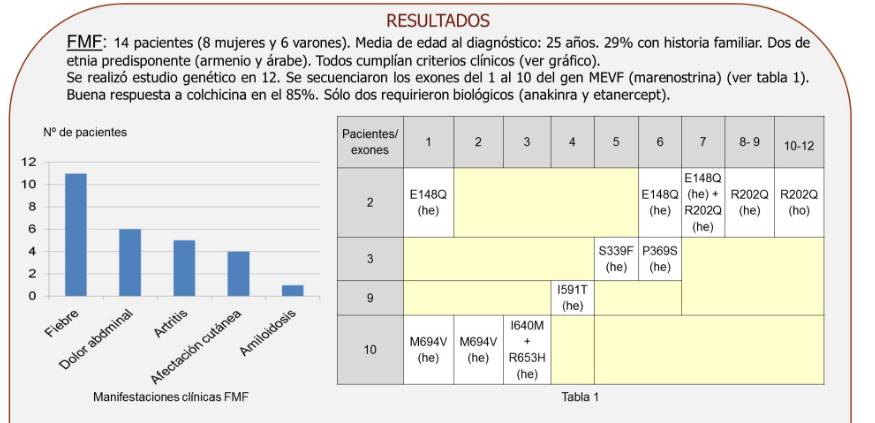 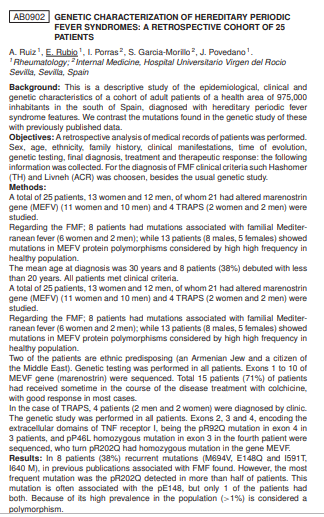 CONGRESO SEMI 2015
EULAR LONDRES 2016
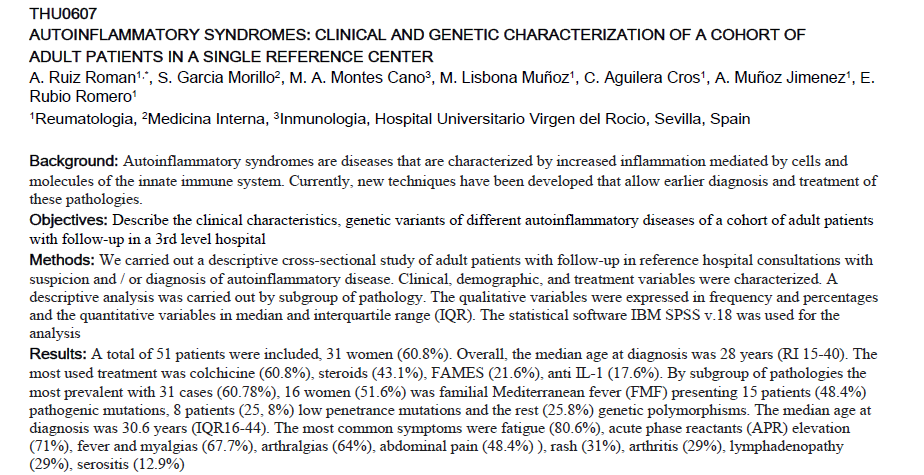 EULAR 2018
CONCLUSIONES
Cada vez disponemos de más información sobre los sindromes autoinflamatorios
Existe solapamiento entre las diferentes formas de sindromes autoinflamatorios así como entre las alteraciones de la inmunidad innata, adaptativa y las inmunodeficiencias
Es necesario un equipo multidisciplinar para  el manejo de estas patologías.